كلية التربية    قسم : علم النفس التربوي
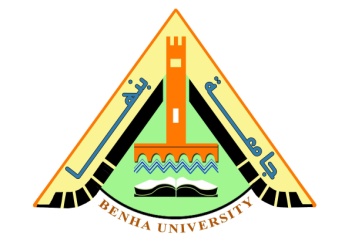 مادة سيكولوجية التعلم و التعليم 
PSY رمز المادة/ 
211 رقم المادة للفرقة الثانية ( تعليم أساسي )جميع الشعب و المميز



اساتذة المادة :
 د / مها عبد اللطيف سرور ،  د /مصطفى حلمي ،  د / سامح حرب ،  د / صباح السيد
انتقال أثر التدريب
Transfer Of Training
من المصطلحات التي يكثر استخدامها في مجال التعلم أو انتقال أثر التعلم
الانتقال عموما هو "
أن يؤثر تعلم موضوع معين على تعلم موضوع أخر يمت للموضوع الأول بسبب من الأسباب
وانتقال لأثر التدريب هو
أن يؤثر التدريب على عمل معين في أداء الفرد لعمل آخر لاحق ومتصل بالعمل الأول
غير أن التعلم أو التدريب في مجال ما قد يتعارض أو يعطل التعلم أو التدريب في مجال آخر قد تكون بينه وبين المجال الأول بعض المشابهة
والانتقال بالتعميم 
هو افتراض أن التعلم أو التدريب على أداء عمل ما يؤدي إلى الإسراع بتعلم أو أداء عمل آخر 
نتيجة تفهم المبادئ والقواعد العامة التي يقوم عليها ولذلك فقد يطلق على ذلك أيضا اسم انتقال المبادئ.
عند ثورندايك 
أن انتقال أثر التعلم لا يتم إلا إذا وجدت عناصر مشتركة بين ما يجري تعلمه أو التدريب عليه من موضوعات تجعل بينها مشابهة.
الانتقال لا نوعي
 أي أنه انتقال لأثر زيادة الفهم عموما وتحصيل المدركات والوعي بالأمور واكتساب المعارف
الانتقال النوعي
 الذي يتم بناء على خبرات معينة يستفاد بها عينيا في المجالات المماثلة أو المشابهة.
09-Apr-20
3
وأما في حالة الانتقال اللا نوعي                           فإنه فيما يبدو يتوقف على الذكاء
 بينما يكون الانتقال عند أصحاب الذكاء العالي انتقالا لا نوعيا
                                  حيث يكونون أقدر على

     التجريد                                      والتعميم   

                                     وفهم المبادئ وتطبيقها 

والانتقال التطبيقي من الممارسات التي يدأب عليها                         أذكياء الناس
 بينما السائد عند الأقل ذكاء هو انتقال                                  العادات 
بما للعادات من ارتباطات سلوكية آلية لا يعول فيها على الذكاء كثيرا 
ويفيد الانتقال التطبيقي فيما يسمى                           سلوك حل المشاكل باستخدام 
المفاهيم 
والمبادئ التي سبق تعلمها في المواقف الجديدة التي تستدعيها،
 وبذلك يتيسر المفاهيم التعلم الجديد والتغلب على أية عوائق ممكنة
 ولاشك أن اكتساب             المهارات يقوم في أساسه على انتقال أثر التعلم والتدريب.
09-Apr-20
4
مفهوم أثر التدريب
"
انتقال أثر التدريب يحدث بالنسبة للأمور المتشابهه
أرجع ثرونديك أسباب انتقال أثر التدريب إلى ناحيتين هما
( أ ) أن انتقال أثر التدريب يرجع إلى تطابق عناصر المادة في الموضوعين،
( ب ) إن انتقال أثر التدريب يرجع إلى تطابق طريقة التعليم .
معنى ذلك أن ثرونديك في تفسيره لانتقال أثر التدريب 
لم يخرج عن نطاق الاتجاه السلوكي الذري
اثم الموضوع الجديد الذي ينتقل إليه أثر التعلم.
موضوع التعلم الأول
و هذا الرأي يختلف عن رأي الجشتالتيين و المجاليين 
الذين يرون أن التشابه المسئول عن انتقال أثر التدريب ليس تشايهاً في تطابق العناصر في الموقفين و إنما تشابه في الجو العام أو في الموقف ككل .
أهمية انتقال أثر التعلم
تؤدي إلى تسريع التعلم والنضج المبكر للفرد
يجعل عمليات التفاعل بين الحضارات المختلفة
الانتقال هدف من أهداف المدرسة
09-Apr-20
7
1- انتقال أثر التعلم هو تأثير تعلم الفرد لموقف أو لشكل من أشكال النشاط في قدرته على التصرف في مواقف أخرى أو في قدرته على القيام بأنواع أخرى من النشاط

2- هو تأثير تدريب أو خبرة تعليمية سواء أكانت
 عقلية 
أم حركية
 أم انفعالية 
في مجال ما على ناحية أخرى أو مجال آخر غير المجال الأصلي الذي جرى فيه هذا التدريب أو تلك الخبرة التعليمية
09-Apr-20
8
الأسس التجريبية لنظرية انتقال أثر التدريب
الدراسات التجريبية التي قام بها (وليم جيمس) عام 1890 حول تحسين الذاكرة بالتدريب.
وقد استنتج (جيمس) من هذه التجارب 
أنه لا يوجد تحسن في قوة الحفظ                       بسبب التدريب

 وإنما يعود التحسن في الذاكرة إلى          تحسن في طرائق التعلم وأساليب التذكر
تجارب (ثورندايك) و (ودورث) : (انتقال أثر التدريب في الإدراك) استنتج كل من (ثورندايك) و (ودورث) انطلاقاً من تجاربهما أن انتقال أثر التدريب لا يحدث إلا إذا وجدت عناصر متماثلة في الأعمال والمهمات المؤثرة والمتأثرة.
موضوعات الانتقال
انتقال المعارف :
 يكون الانتقال بالمعارف إيجابياً حين يتم الانتقال من المعارف التي اكتسبت بعد صوغها على شكل مبادئ وقوانين وتطبيق هذه المبادئ واستعمالها في الحياة اليومية أو في مجال معرفي آخر
انتقال الطرائق : نقصد بالطرائق أمرين الطرائق في عمل الأشياء، أو ما نسميه المهارات الحسية الحركية. فالمهارة في الجري مثلاً تساعد على كرة القدم. 1
2- ونقصد بالطرائق أيضاً الجانب الرمزي والمجرد. كطرائق حل المشكلات، والتفكير المنهجي، واكتساب طريقة البحث العلمي، والتفكير النقدي
انتقال المثل والمواقف : 
يحدث انتقال المثل الأعلى حين يطبق هذا المثل في أوضاع مختلفة.
أي يحدث الانتقال إذا تأثر سلوك الشخص بمثله ومواقفه
10
09-Apr-20
أنواع الانتقال :
الانتقال الموجب : 
وهو عبارة عن إسهام مهارة معينة سبق تعلمها واكتسابها في تكوين أو تطوير مهارات أخرى والعمل على سرعة وسهولة تعلمها وإتقانها.
الانتقال السالب :
 وهو عبارة عن تعارض مهارة معينة سبق تعلمها مع مهارات أخرى مما تعمل على الإقلال من تعلم وإتقان تلك المهارات وتؤدي إلى بطء وصعوبة تعلمها واكتسابها. ويطلق على ذلك في بعض الأحيان مصطلح "تداخل" أو "تعارض المهارات" و من ثم  يؤدي التدريب على عمل معين إلى تعطيل أداء لاحق .
الانتقال الصفري : 
و هو ما يحدث حين لا يؤثر التدريب على عمل معين في أداء عمل لاحق . 
و هذا الأثر الصفري ، قد يحدث نتيجة 
لعدم تأثير العمل الأول في العمل الثاني .
 أو لتساوي آثار الانتقال الموجب و السالب بحيث يلغي بعضها بعضا .
أبعاد انتقال أثر التدريب :
يتحدث تشارلز جالوي في كتابه " علم النفس في خدمة التعلم و التعليم " عن أربعة أبعاد لعملية انتقال التعلم و هي :
طبيعة الانتقال : 
فالأهداف التعليمية في مجالاتها المختلفة ، المعرفية و الوجدانية ، و النفسحركية جميعها قابلة للانتقال بعد أن يتم تعلمها كالمفاهيم و القواعد و العادات و الاتجاهات و الميول و مهارات الكتابة و الرسم و استعمال الألات و الأدوات و الأجهزة .
نوع الأنتقال :
 إن نوع الأنتقال بعداً آخر من أبعاد الأنتقال ، فالتعلم الحالي قد ييسر عملية المزيد من التعلم أو يعيقها ، كما قد ييسر عملية الاحتفاظ به أو نسيانه . من هذا يمكن القول أن انتقال أثر التدريب قد يكون إيجابيا أو سلبياً أو صفرياً .
حدوث الانتقال :
 و هذا البعد يشير إلى الطريقة التي يحدث فيها الانتقال ، هل هو مخطط أو عرضي؟ أي هو مقصود أم غير مقصود ؟
اتجاه الانتقال :
 أي هل هو تطبيق للمادة المتعلمة في مواقف جديدة تتطلب المهارات المتعلمة نفسها ، أم أن توظيفه لاكتساب تعلم جديد أرقى من التعلم السابق و أعلى منه مرتبة في النسق الهرمي لحقائق المادة المتعلمة ؟ هذا ومن الواضح أن أبعاد انتقال أثرالتعلم مترابطة و متداخلة فيما بينها .
العوامل المؤثرة في إنتقال أثر التدريب
طريقة التعلم :
 الذي يتم بفهم عميق ، غير الذي يتم بطريقة سطحية جزئية ، مما يؤدي إلى عدم إنتقال آثاره بسهولة ، و لا يؤثر في المواقف الجديدة ، بل يكون انتقاله سلبياً في بعض الأحيان . و لذلك يجب أن نراعي جيداً عوامل تنظيم عملية التعلم .
الفروق الفردية :
 تختلف عملية انتقال أثر التدريب ، فهي غير ثابتة عند جميع الأفراد ، و لكنها تختلف لاختلاف الفروق الفردية في ذكاء الأفراد و مبولهم و قدراتهم و مدى استعدادهم لتعلم موضوع ما .
العوامل المشتركة: 
و يقصد بها المكونات الداخلية في كلتا العمليتين ، العملية التي تعلمها الفرد ، و تلك التي هو بصدد تعلمها ، فالتدريب على عملية الجمع في الحساب يؤثر في التدريب على عملية الضرب ، و بذلك فإن العوامل المشتركة كما يذكر ثرونديك توفر أساساً لانتقال أثر التدريب .
التعميم:
 و هو العملية التي يتم بها استخلاص المعالم العامة أو المبادئ الرئيسية المشتركة ، و نقلها إلى مواقف مشابهة ، وعندما يستطيع الفرد اكتشاف العلاقات الأساسية والمبادئ العامة في المادة المتعلمة يستطيع بذلك تعميمها على كثير من المواقف المماثلة
الشروط الواجب توافرها لانتقال أثر التعلم و التدريب :
التشابه: 
ينتقل أثر التدريب بصورة إيجابية في حالة تشابه عناصر الموقفين و مكوناتهما  وقد يكون التشابه في طريقة التعلم والتدريب
الإتقان: 
لا يستطيع الفرد الاستفادة من المهارات التي سبق له تعلمها واستخدامها في المواقف الأخرى إلا إذا تميزت تلك المهارات بالإتقان مما يسمح له بحسن استخدامها في المواقف الجديدة.
اتساع المعرفة:
ضرورة تعلم المبتدئين لأحدث الطرق الفنية للأداء وكذلك اكتسابهم لأحدث المعارف والمعلومات نظراً لأن ذلك يسهم بقدر كبير في تعلمهم الكثير من النواحي الأخرى التي يتأسس عليها الوصول لأعلى المستويات. فمن المعروف أن التعلم من جديد أسرع وأسهل من التعلم الذي يبنى على مهارة قديمة خاطئة إذ لابد أولاً أن نعمل على إزالتها قبل بداية التعلم.
انتقال الأثر الإيجابي: 
يحدث انتقال أثر التعلم بين موقف من مواقف التعلم و موقف آخر على أساس مايوجد من تشابه فى عناصر الموقفين و مكوناتها
الدافعية :
ضرورة توافر الرغبة والدافع لدى الفرد ومحاولة بذل الجهد للاستفادة من جميع خبراته المكتسبة ومحاولة تطبيقها
التدرج: 
وأخيراً يجب علينا في غضون عمليات التعليم والتدريب مراعاة الطرق الصحيحة التي تتأسس على التدرج المناسب لاكتساب مختلف المهارات والتي تضمن التأثير الإيجابي المتبادل بين مختلف المهارات والتي تعمل على الإقلال بقدر الإمكان من تعارض تلك المهارات وتداخلها بعضها ببعض لإمكان تجنب انتقال الأثر السلبي.
التكرار :
لا يستطيع الفرد تعلم واكتساب الكثير من المهارات أو المعارف أو السلوك الاجتماعي وما إلى ذلك من مرة واحدة فقط، إذ لابد من عملية التكرار والممارسة لضمان الوصول إلى درجة كافية من النجاح والإتقان.
التطبيقات التربوية لانتقال أثر التدريب :
جعل مواقف التعلم و التعليم شبيهة بمواقف الحياة الواقعية قدر الإمكان . 
توافر فرص كافية للتدرب على العمل أو المهارة
التركيز على تعليم المفاهيم و المبادئ و التعميمات كأساس للتعلم الجيد القابل للانتقال .
الحرص على التطبيق و التدريب للانتقال الأفقي من أجل تسهيل عملية الانتقال الرأسي للتعلم .
الاهتمام بالتعلم الاستكشافي أو الاستقصائي و حل المشكلات لأن التعلم القائم على اكتشاف المبادئ يسهل انتقال أثره ، أكثر من التعلم القائم على حفظ المعلومات ، فإن ذلك يسهل انتقال هذا التعلم إلى مواقف جديدة
ممارسة العمل الأصلي و درجة اتقانه لأنه يزيد فرص حدوث الانتقال الايجابي إذا بدأ المتعلم بتناول الجوانب السهلة للمهمة التعليمية ثم الانتقال تدريجياً إلى الجوانب الأكثر صعوبة .
وهناك أربع طرق يستطيع المعلمون استخدامها لتفعيل انتقال أثر التعلم داخل الصف وهي :
يجعل المعلمون مواقف التعلم مشابهة للمواقف التي سيتم التطبيق فيها
- إبراز الفروق بين التعلم و التطبيق حتى لا يؤدي الخلط بينهما إلى انتقال أثر غير مناسب .
تشجيع التعلم الزائد ، الذي يقود إلى تعلم أفضل و أكثر تكاملاً في مواقف تعليمية متنوعة
استخدام الأفكار التنظيمية لتوضيح المحتوى عن طريق التأكد بوضوح على الأفكار أو المبادئ التي يستند إليها تنظيم المادة الجديدة